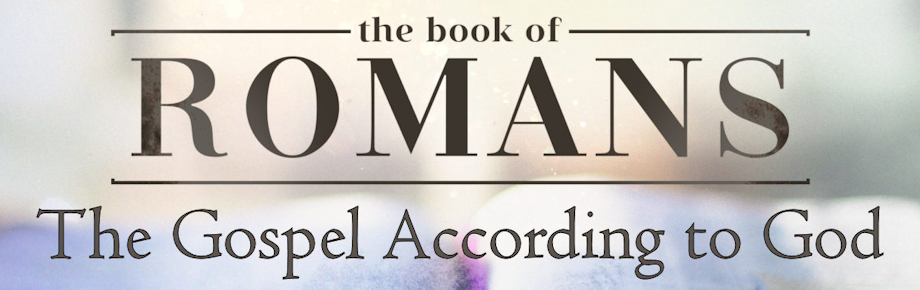 The Blessings of Being Right with God
Romans 5:1-11 (Part 2)
Sunday, August 11, 2024
Romans 5:1-5
R1 Therefore, having been justified by faith, we have peace with God through our Lord Jesus Christ, 2 through whom also we have obtained our introduction by faith into this grace in which we stand; and we exult in hope of the glory of God. 3 And not only this, but we also exult in our tribulations, knowing that tribulation brings about perseverance; 4 and perseverance, proven character; and proven character, hope; 5 and hope does not disappoint, because the love of God has been poured out within our hearts through the Holy Spirit who was given to us.
Romans 5:6-11
6 For while we were still helpless, at the right time Christ died for the ungodly. 7 For one will hardly die for a righteous man; though perhaps for the good man someone would dare even to die. 8 But God demonstrates His own love toward us, in that while we were yet sinners, Christ died for us. 9 Much more then, having now been justified by His blood, we shall be saved from the wrath of God through Him. 10 For if while we were enemies we were reconciled to God through the death of His Son, much more, having been reconciled, we shall be saved by His life. 11 And not only this, but we also exult in God through our Lord Jesus Christ, through whom we have now received the reconciliation.
A Simple Truth
The more you know of God,
the more you will trust in God.
Big Idea
Romans 5:1-11 opens up the wondrous spiritual realities (blessings) that are ours by virtue of being justified by faith; declared righteous by God, of being in a right relationship with God by virtue of the work of Christ alone.
Outline
The blessing of peace with God (5:1)
The blessing of access to God (5:2a)
The blessing of hope in the glory of God (5:2b)
The blessing of spiritual growth from God (5:3-5a)
The blessing of being loved by God (5:5b-8)
The blessing of being preserved by God (5:9)
The blessing of being reconciled to God (5:10-11))
The Blessings of Being Right with God
The blessing of peace with God (5:1)
Therefore, having been justified by faith, we have peace with God through our Lord Jesus Christ
The Blessings of Being Right with God
The blessing of peace with God (5:1)
The blessing of access to God (5:2a)
through whom also we have obtained our introduction by faith into this grace in which we stand;
Hebrews 10:19
Therefore, brethren, since we have confidence to enter the holy place by the blood of Jesus,
The Blessings of Being Right with God
The blessing of peace with God (5:1)
The blessing of access to God (5:2a)
The blessing of the hope of the glory of God (5:2b)
…and we exult in hope of the glory of God.
The Blessings of Being Right with God
The blessing of peace with God (5:1)
The blessing of access to God (5:2a)
The blessing of the hope of the glory of God (5:2b)
The blessing of spiritual growth in from God (5:3-5a)
3 And not only this, but we also exult in our tribulations, knowing that tribulation brings about perseverance; 4 and perseverance, proven character; and proven character, hope; 5 and hope does not disappoint
The Blessings of Being Right with God
The blessing of spiritual growth in from God (5:3-5a)
We are to grow as a result of our tribulations (3a)
And not only this, but we also exult in our tribulations…
1 Peter 4:12
12 Beloved, do not be surprised at the fiery ordeal among you, which comes upon you for your testing, as though some strange thing were happening to you; 13 but to the degree that you share the sufferings of Christ, keep on rejoicing, so that also at the revelation of His glory you may rejoice with exultation. 14 If you are reviled for the name of Christ, you are blessed, because the Spirit of glory and of God rests on you.
Acts 5:40-41
40 They [the religious leaders] took [Gamaliel’s] advice; and after calling the apostles in, they flogged them and ordered them not to speak in the name of Jesus, and then released them. 41 So they went on their way from the presence of the Council, rejoicing that they had been considered worthy to suffer shame for His name.
2 Corinthians 12:9
And He [the Lord] has said to me, “My grace is sufficient for you, for power is perfected in weakness.” Most gladly, therefore, I will rather boast about my weaknesses, so that the power of Christ may dwell in me.
2 Corinthians 12:10
Therefore I am well content with weaknesses, with insults, with distresses, with persecutions, with difficulties, for Christ's sake; for when I am weak, then I am strong.
Philippians 1:29
For to you it has been granted for Christ's sake, not only to believe in Him, but also to suffer for His sake…
The Blessings of Being Right with God
The blessing of spiritual growth in from God (5:3-5a)
We are to grow as a result of our tribulations (3a)
We are to grow in perseverance (3b)
…knowing that tribulation brings about perseverance
D. Martyn Lloyd-Jones
Tribulations also work in this way, that they not only bring out God's love to me, but at the same time test my love to God, and prove it. If I only love God when everything is going well, I am not truly Christian. It is the man who can say with Job, “Even though he slay me, yet will I trust him,” who is truly Christian.
The Blessings of Being Right with God
The blessing of spiritual growth in from God (5:3-5a)
We are to grow as a result of our tribulations (3a)
We are to grow in perseverance (3b)
We are to grow in proven character (4a)
and perseverance, proven character;
The Blessings of Being Right with God
The blessing of spiritual growth in from God (5:3-5a)
We are to grow as a result of our tribulations (3a)
We are to grow in perseverance (3b)
We are to grow in proven character (4a)
We are to grow in hope (4b-5a)
and proven character, hope; and hope does not disappoint…
James 1:12
Blessed is a man who perseveres under trial; for once he has been approved, he will receive the crown of life which the Lord has promised to those who love Him.
Charles Spurgeon
You cannot make an experienced Christian without trouble. You cannot make an old sailor on shore, nor make a good soldier without fighting. Here is that window of hope again, standing at the back of our experience, we look out of the window, and what God has done for us is a token of what God will do for us.
The Blessings of Being Right with God
The blessing of spiritual growth in from God (5:3-5a)
We are to grow as a result of our tribulations (3a)
We are to grow in perseverance (3b)
We are to grow in proven character (4a)
We are to grow in hope (4b-5a)
and proven character, hope; and hope does not disappoint…
Titus 2:13
looking for the blessed hope and the appearing of the glory of our great God and Savior, Christ Jesus
Psalm 22:5
To You they [God’s people] cried out and were delivered; In You they trusted and were not disappointed.
Isaiah 54:4
Fear not, for you will not be put to shame; And do not feel humiliated, for you will not be disgraced; But you will forget the shame of your youth, And the reproach of your widowhood you will remember no more.
The Blessings of Being Right with God
The blessing of spiritual growth in from God (5:3-5a)
We are to grow as a result of our tribulations (3a)
We are to grow in perseverance (3b)
We are to grow in proven character (4a)
We are to grow in hope (4b-5a)
Hebrews 12:1-2
1 Therefore, since we have so great a cloud of witnesses surrounding us, let us also lay aside every encumbrance and the sin which so easily entangles us, and let us run with endurance the race that is set before us, 2 fixing our eyes on Jesus, the author and perfecter of faith, who for the joy set before Him endured the cross, despising the shame, and has sat down at the right hand of the throne of God.
1 Corinthians 15:58
Therefore, my beloved brethren, be steadfast, immovable, always abounding in the work of the Lord, knowing that your toil is not in vain in the Lord.
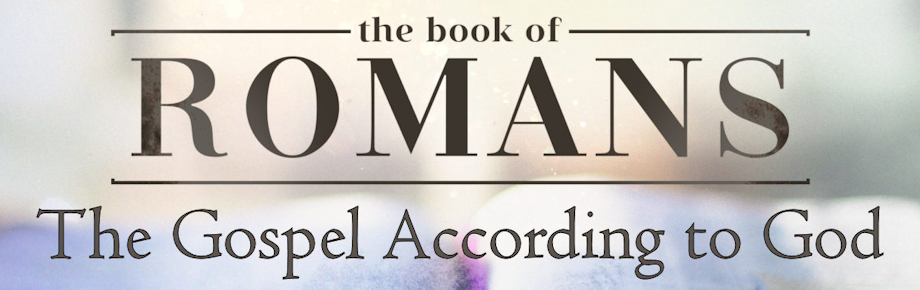 The Blessings of Being Right with God
Romans 5:1-11 (Part 2)
Sunday, August 11, 2024